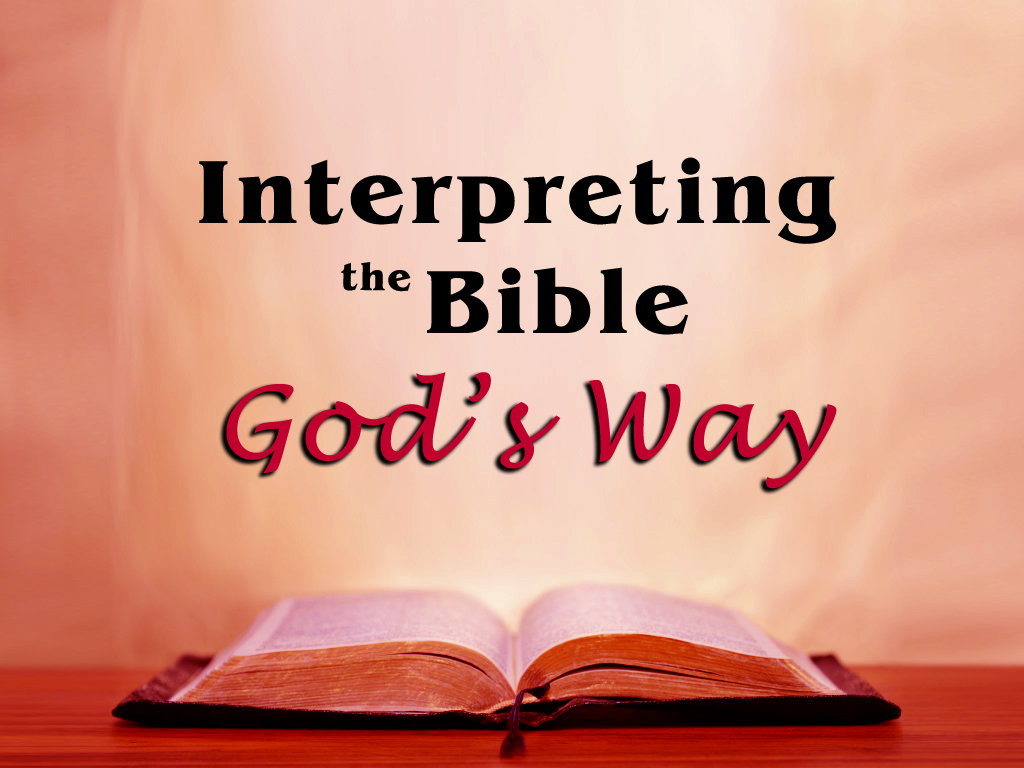 fa
Lesson 15:
Understanding Generic & Specific Authority
Generic & Specific Authority
God’s instructions authorize through both generic authority and specific authority.
Virtually every authorized command in the Bible has both general and specific elements.
Specific commands set forth the specific manner in which God’s ordinances are to be implemented.
Generic commands set forth the general manner in which God’s ordinances are to be implemented, leaving specifics to the judgment of the individual.
Understanding the difference between God’s specific instructions and God’s general instructions is key to successfully determining authority for all things.
No man has the authority to bind where God has not bound or to loose where God has not loosed!
It is not necessary to always have specific authority for something if it has been authorized through generic commands.
Generic & Specific Authority
Generic authority and specific authority determine the inclusive and exclusive nature of the commands.
Generic commands are both inclusive and exclusive.
Parent to Child:  “Go and put on your shoes.”
GENERIC (ANY shoes) and INCLUSIVE (sneakers, loafers, platform, tap, etc.).
GENERIC (ANY shoes) and EXCLUSIVE (hats, earmuffs, skates, waders, etc.).
Physician to Pharmacist:  “Give the patient an antibiotic.”
GENERIC (ANY antibiotic, dosage, frequency) and INCLUSIVE (penicillin, amoxicillin, 250mg, 500mg, b.i.d., t.i.d., etc.).
GENERIC (ANY antibiotic) and EXCLUSIVE (antacids, laxatives, steroids, etc.).
Generic & Specific Authority
Generic authority and specific authority determine the inclusive and exclusive nature of the commands.
Specific commands are both inclusive and exclusive.
Parent to Child:  “Go and put on your black dress shoes.”
SPECIFIC (black dress shoes) and INCLUSIVE (ANY black dress shoes in closet).
SPECIFIC (black dress shoes) and EXCLUSIVE (ALL other shoes).
The very thing that the Generic Command included is that which the Specific Command excludes.
By specifying the type of shoe, the parent automatically (without saying another word) excludes every other type of shoe.  A thing does not have to be specifically forbidden to be unauthorized.
Generic & Specific Authority
Generic authority and specific authority determine the inclusive and exclusive nature of the commands.
Specific commands are both inclusive and exclusive.
Physician to Pharmacist:  “Give the patient 250mg of tetracycline b.i.d.”
SPECIFIC (tetracycline) and INCLUSIVE (ANY brand or generic).
SPECIFIC (tetracycline) and EXCLUSIVE (ALL other drugs, dosages and frequencies).
The very thing the Generic Command included is that which the Specific Command excludes.
By specifying the type of antibiotic, the physician automatically (without saying another word) excludes every other type of antibiotic.  A thing does not have to be specifically forbidden to be unauthorized.
Generic & Specific Authority
God utilized and understood Generic Authority and Specific Authority in the commands of the Bible.
God told Noah, “Make yourself an ark of gopherwood; make rooms in the ark…” (Gen. 6:14-16). 
GENERIC Commands
“Make” is INCLUSIVE (ANY tools: hammer, saw, etc.) and EXCLUSIVE (buying an ark).
“Make rooms” is INCLUSIVE (ANY number or size, etc.) and EXCLUSIVE (one big open space).
SPECIFIC Commands 
“Gopherwood” is INCLUSIVE (ANY board lengths, etc.) and EXCLUSIVE (ALL other kinds of wood, etc.).  
By specifying the type of wood, God automatically (without saying another word) excluded every other type of wood.  A thing does not have to be specifically forbidden to be unauthorized.
Generic & Specific Authority
God utilized and understood Generic Authority and Specific Authority in the commands of the Bible.
God told Noah, “Make yourself an ark of gopherwood; make rooms in the ark…” (Gen. 6:14-16). 
God’s commands were to be obeyed.
Noah had no right to add to what God had spoken.
Noah had no right to take from what God had spoken.
If Noah had disobeyed the commands of God (ex: including that which God had excluded), he would have sinned against, displeased and separated himself from the Lord.
Generic & Specific Authority
God utilized and understood Generic Authority and Specific Authority in the commands of the Bible.
God told Israel, “Your lamb shall be without blemish, a male of the first year” (Ex. 12:5).
SPECIFIC Commands
“A lamb” is INCLUSIVE (ANY qualified sheep or goat) and EXCLUSIVE (ALL other kinds of animals).
“A male” is INCLUSIVE (ANY qualified male) and EXCLUSIVE (ALL females).
By specifying the gender of the lamb, God automatically (without saying another word) excluded all females.  A thing does not have to be specifically forbidden to be unauthorized.
Generic & Specific Authority
God utilized and understood Generic Authority and Specific Authority in the commands of the Bible.
Jesus told His disciples, “Go therefore and make disciples…” (Matt. 28:19-20).
GENERIC Commands
“Go” is INCLUSIVE (ANY means of travel: walking, riding, flying, sailing, etc.) and EXCLUSIVE (always staying in comfort zone).
SPECIFIC Commands
“Make disciples by baptizing” is INCLUSIVE (the exact method of making disciples requires baptism) and EXCLUSIVE (promising “discipleship” through any other means).
“Baptizing them” is INCLUSIVE (need water in lake, pond, ocean, baptistry, etc.) and EXCLUSIVE (sprinkling, pouring, etc.).
“Teaching them” is INCLUSIVE (sermons, classes, radio, TV, projectors, handouts) and EXCLUSIVE (ALL man-made doctrines).
Generic & Specific Authority
Properly understand God’s use of Generic Authority and Specific Authority in the commands of the Bible.
God commands Christians to partake of the Lord’s Supper with unleavened bread and fruit of the vine every Sunday in their “come together” assembly (Matt. 26:26-29; Acts 20:7; 1 Cor. 11:17-26; 16:1-2; Heb. 10:25).
GENERIC Commands
“Assembling together” is INCLUSIVE (ANY building, tent, home, beach, owned, rented, etc.) and EXCLUSIVE (forsaking the assembly).
Generic & Specific Authority
Properly understand God’s use of Generic Authority and Specific Authority in the commands of the Bible.
God commands Christians to partake of the Lord’s Supper with unleavened bread and fruit of the vine every Sunday in their “come together” assembly (Matt. 26:26-29; Acts 20:7; 1 Cor. 11:17-26; 16:1-2; Heb. 10:25).
SPECIFIC Commands
“Unleavened bread and fruit of the vine” is INCLUSIVE (wheat flour, rye flour, matzo crackers, white grape juice, etc.) and EXCLUSIVE (ALL other kinds of “food”: cheese, meat, apples, soda, tea, etc.).
By specifying the “food” in the communion, God automatically (without saying another word) excluded every other type of “food.”
“Every first day of the week” is INCLUSIVE (ANY time on Sunday: 6:00 a.m., 6:00 p.m., etc.) and EXCLUSIVE (ALL other days or frequencies).
Generic & Specific Authority
Properly understand God’s use of Generic Authority and Specific Authority in the commands of the Bible.
God commands Christians to partake of the Lord’s Supper with unleavened bread and fruit of the vine every Sunday in their “come together” assembly (Matt. 26:26-29; Acts 20:7; 1 Cor. 11:17-26; 16:1-2; Heb. 10:25).
God’s commands are to be obeyed
We have no right to add to what God has spoken.
We have no right to take from what God has spoken.
If we disobey the commands of God (ex: by including what God excluded), we sin against, displease and separate ourselves from the Lord.
Generic & Specific Authority
Properly understand God’s use of Generic Authority and Specific Authority in the commands of the Bible.
God commands, “Speaking to one another [teaching and admonishing one another, Col. 3:16] in psalms and hymns and spiritual songs, singing [with grace in your hearts, Col. 3:16] and making melody in your heart to the Lord” (Eph. 5:19).
SPECIFIC Commands
“Singing” is INCLUSIVE (words, tunes, pitch, 4-part harmony, 4/4 time, number of songs, etc.) and EXCLUSIVE (ALL other kinds of music).
“Making melody in your heart to the Lord” is INCLUSIVE (each individual singer’s heart) and EXCLUSIVE (ALL other kinds of melody makers: harps, guitars, etc.).  Playing a mechanical instrument of music is not a “method” or a “type” of singing.  It is an addition of another kind of music to what God plainly authorized.
Generic & Specific Authority
Properly understand God’s use of Generic Authority and Specific Authority in the commands of the Bible.
God commands, “Speaking to one another [teaching and admonishing one another, Col. 3:16] in psalms and hymns and spiritual songs, singing [with grace in your hearts, Col. 3:16] and making melody in your heart to the Lord” (Eph. 5:19).
SPECIFIC Commands
By specifying the “music” in Christian worship, God automatically (without saying another word) excluded every other type of “music.”  A thing does not have to be specifically forbidden to be unauthorized.  God did not authorize instrumental music in worship by neglecting to say, “Thou shalt not use instrumental music in worship.”  Just like the examples above, when the spoken words specify a particular item/action in a category, all other items/actions in that category are automatically excluded.
Generic & Specific Authority
Properly understand God’s use of Generic Authority and Specific Authority in the commands of the Bible.
God commands, “Speaking to one another [teaching and admonishing one another, Col. 3:16] in psalms and hymns and spiritual songs, singing [with grace in your hearts, Col. 3:16] and making melody in your heart to the Lord” (Eph. 5:19).
We are authorized to worship God through singing to one another but not with mechanical instruments of music
If God had spoken in GENERIC terms and said, “Make music,” then any kind of music would have been authorized.  We could sing, we could play, we could sing and play at the same time.
However, God did NOT speak in GENERIC terms.  God SPECIFIED the type of music, thus, in His choice of those words, He authorized only singing and forbade playing.
There is no Scriptural way to do an unscriptural thing.
Generic & Specific Authority
We must examine every command and direct statement to Christians in the New Testament carefully.
We need to ask, “What is specifically authorized?”
“What is included?”
“What is excluded?”
We need to ask, “What is generically authorized?”
“What is included?”
“What is excluded?”
We need to be thankful for the gracious gift of God’s Word!
We need to be thankful for the specificity He provides.
We need to be thankful for the options He may give us.
We need to be content to respect God’s wisdom and authority when He has not given us any options (or very few) in a particular area.